Муниципальное бюджетноедошкольное образовательное учреждение"Детский сад №8 "Белоснежка"
Презентация по лексической теме
«Домашние животные и их детёныши»
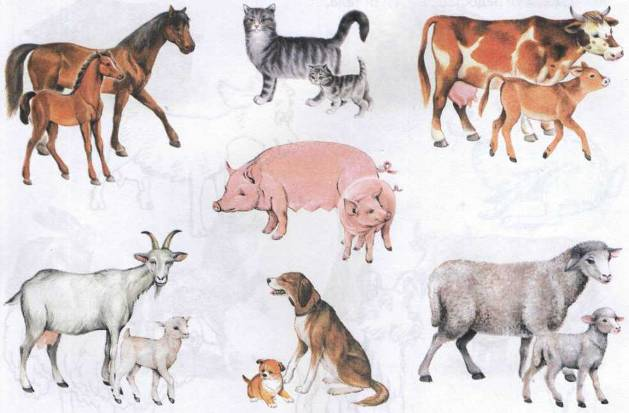 Презентацию подготовила воспитатель 
Исаева Надежда Александровна
Цель: 
Воспитание заботливого отношения к домашним животным.

Задачи:
Учить детей различать взрослых животных и их детенышей;

Способствовать воспитанию звуковой выразительности речи: произношению звукоподражаний громко - тихо;

Закрепить знания о домашних животных;

Использовать художественную литературу для ознакомления с названиями детенышей животных и запоминания слов «щенок», «котенок», «жеребенок», «теленок».
ЯГНЁНОК
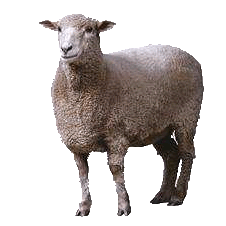 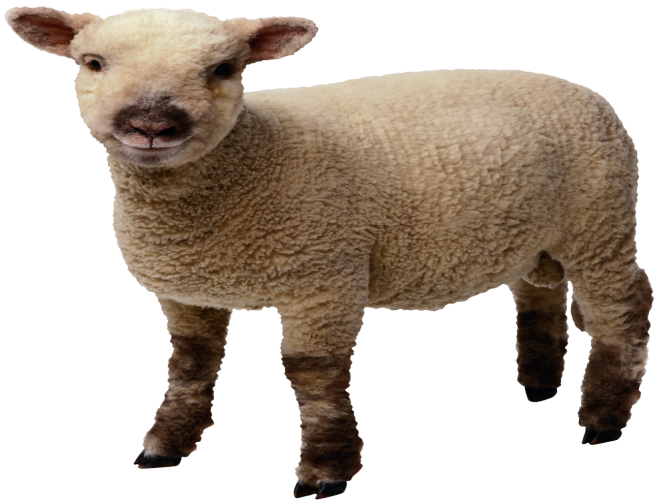 ОВЦА
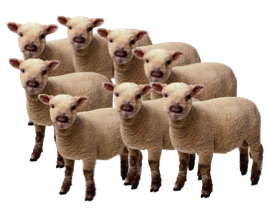 ЯГНЯТА
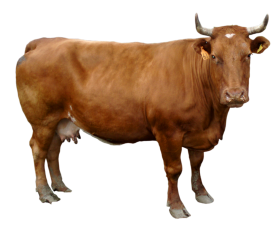 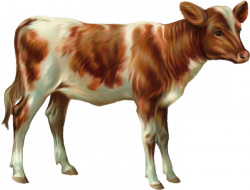 КОРОВА
ТЕЛЁНОК
ТЕЛЯТА
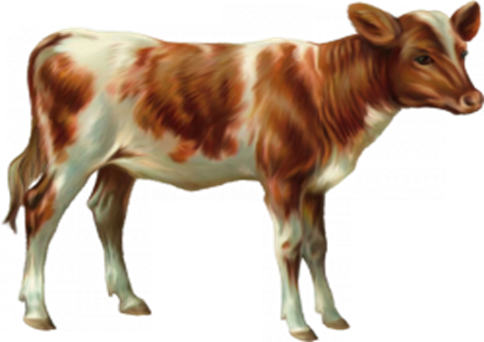 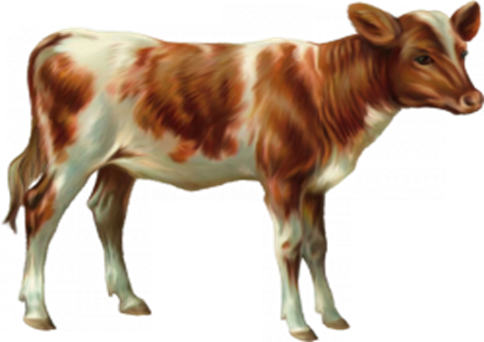 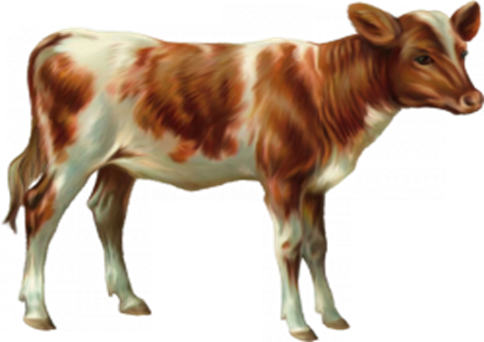 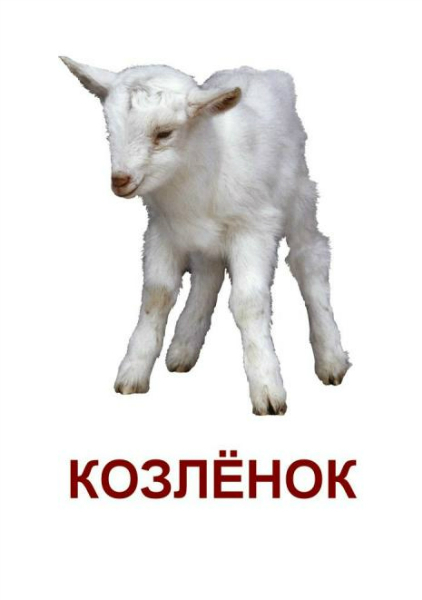 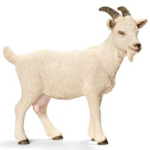 КОЗА
КОЗЛЁНОК
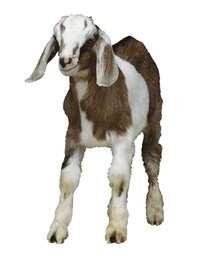 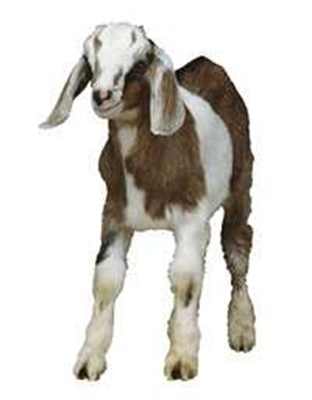 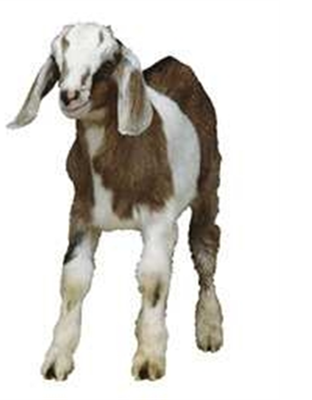 КОЗЛЯТА
ЩЕНОК
ЩЕНКИ
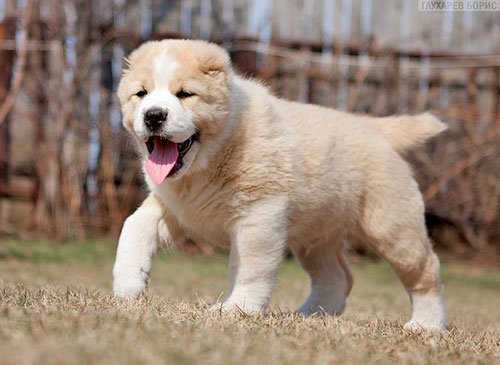 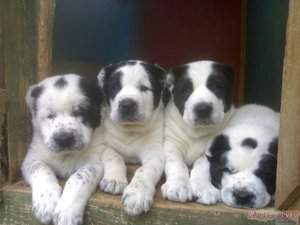 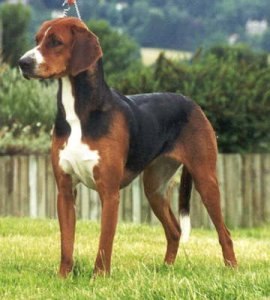 СОБАКА
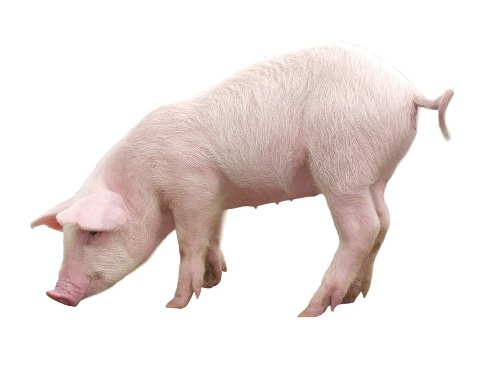 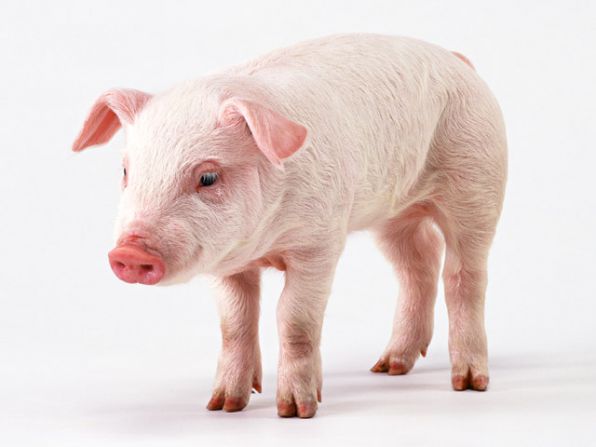 ПОРОСЁНОК
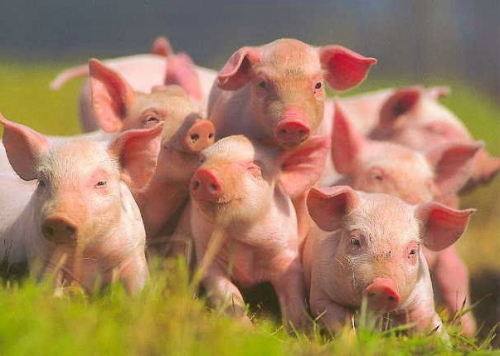 СВИНЬЯ
ПОРОСЯТА
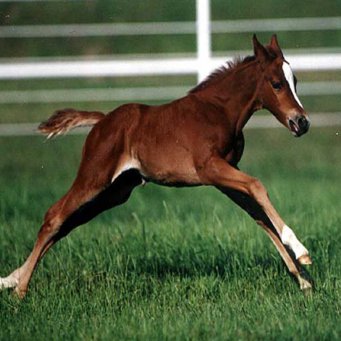 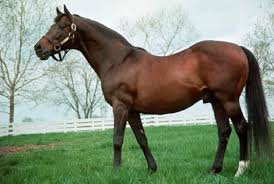 ЖЕРЕБЁНОК
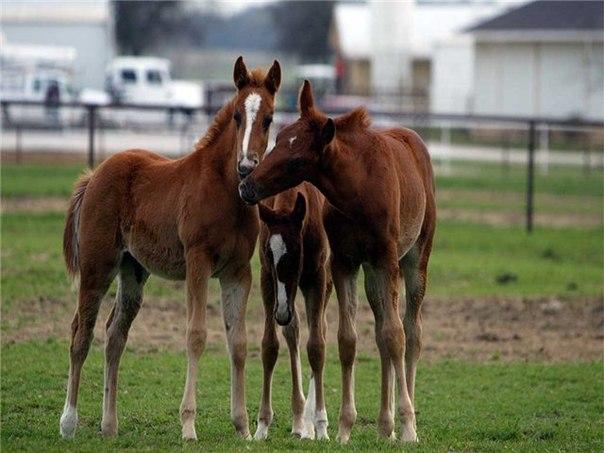 ЛОШАДЬ
ЖЕРЕБЯТА
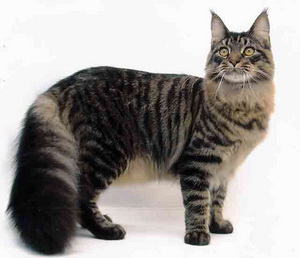 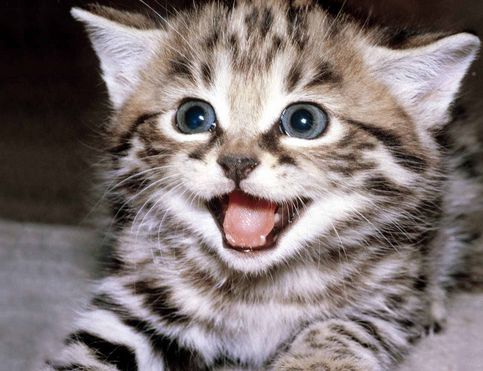 КОТЁНОК
КОШКА
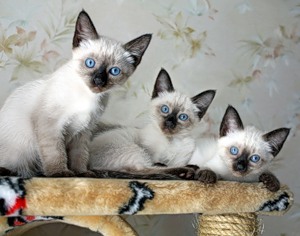 КОТЯТА
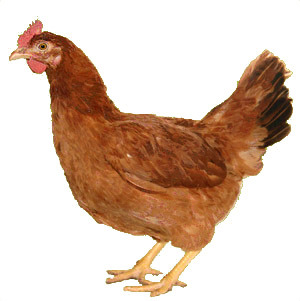 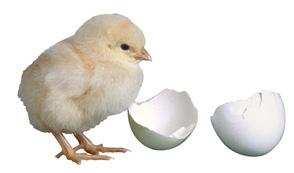 ЦЫПЛЁНОК
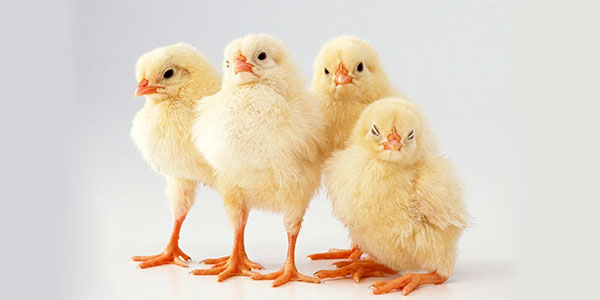 КУРИЦА
ЦЫПЛЯТА
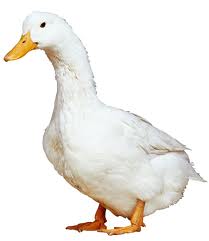 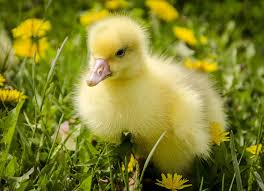 УТЁНОК
УТКА
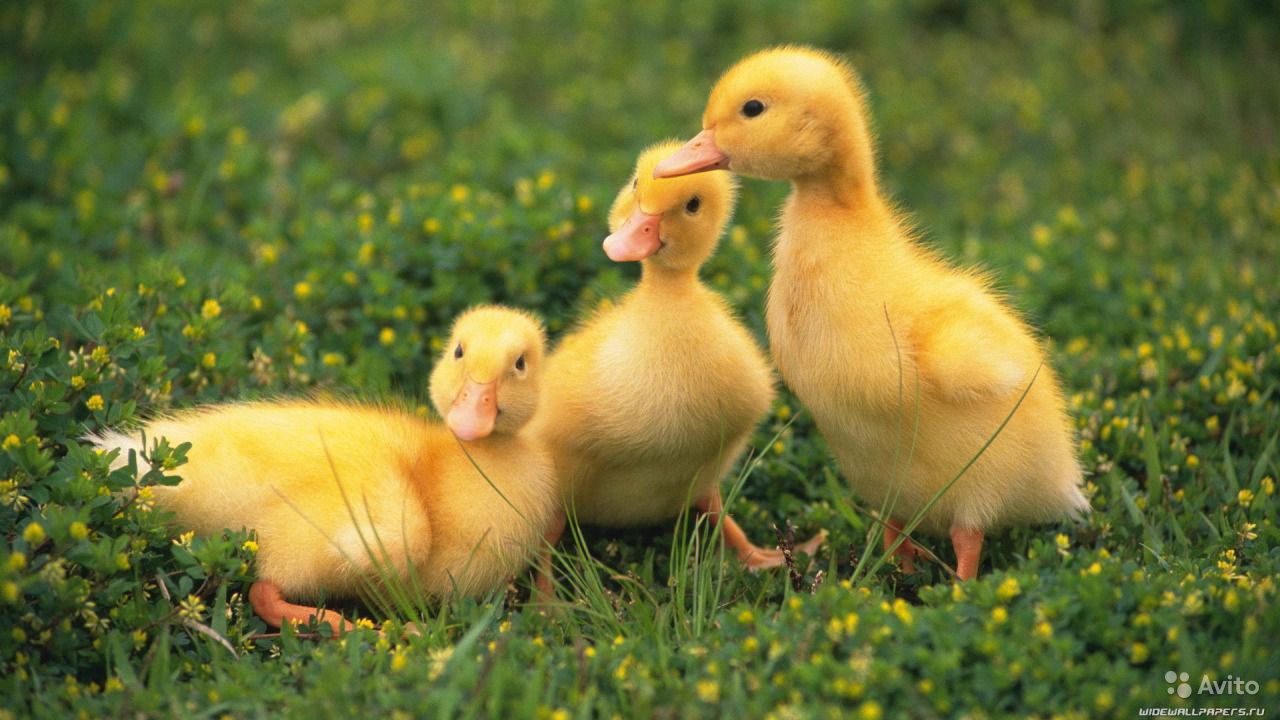 УТЯТА
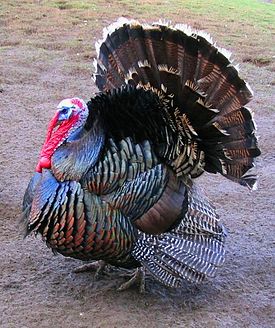 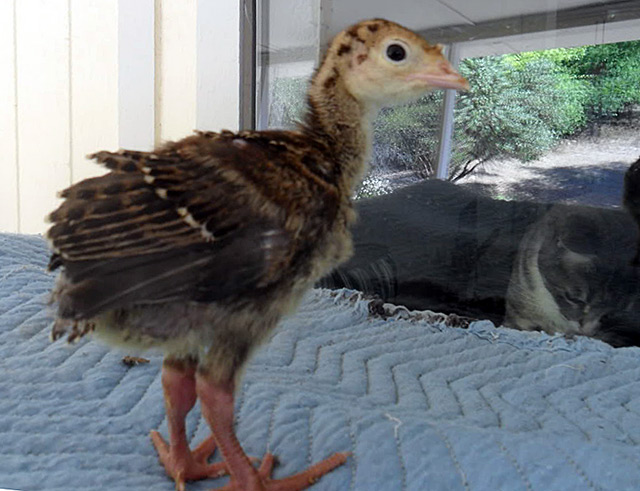 ИНДЮШОНОК
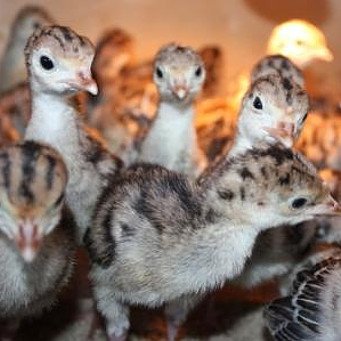 ИНДЮК
ИНДЮШАТА
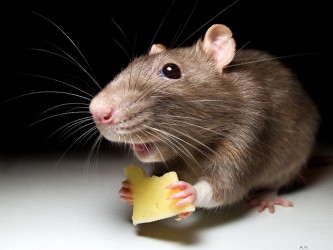 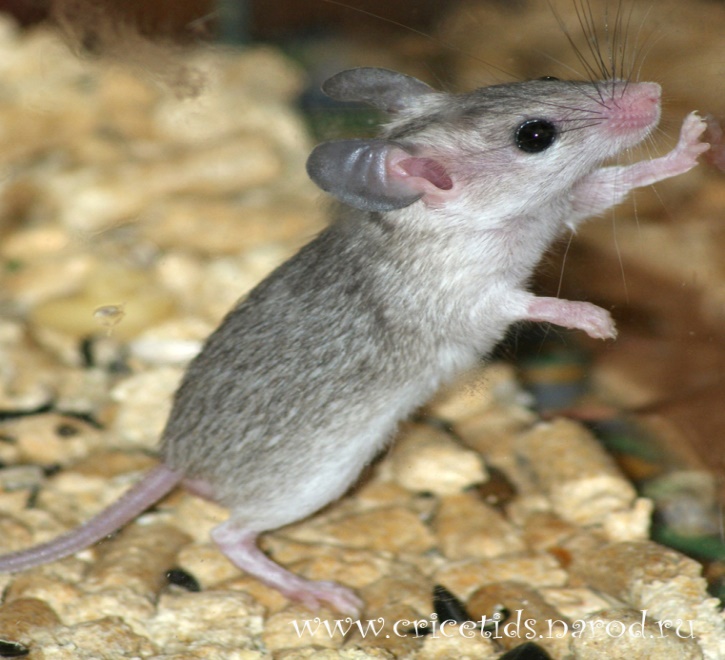 МЫШОНОК
МЫШЬ
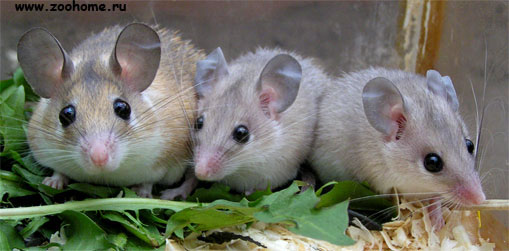 МЫШАТА